A Reliable and Resilient Water Supply and Wastewater Utility for the 21st Century
Angela Licata
Deputy Commissioner, Sustainability NYCDEP
June 7th, 2013
About DEP: Overview
Supply  1.2 billion gallons of water per day to 9.3 million people
19 storage reservoirs and 3 controlled lakes
295 miles of aqueduct and tunnels
7,000 miles of water mains
109,000 fire hydrants
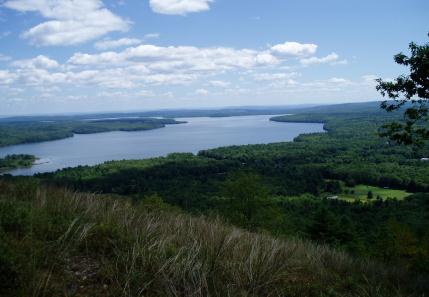 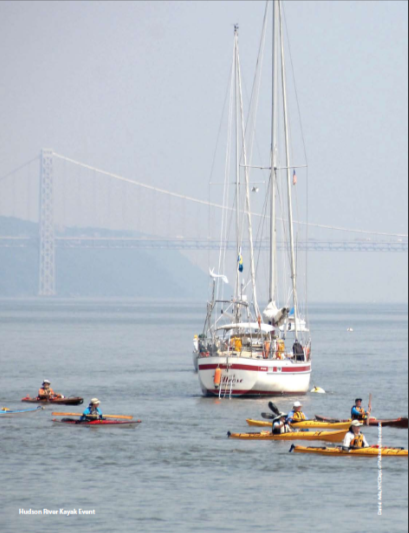 Treat 1.3 billion gallons of wastewater per day
14 In-city treatment plants; 8 upstate
96 pump stations

$14 billion in active construction and design projects
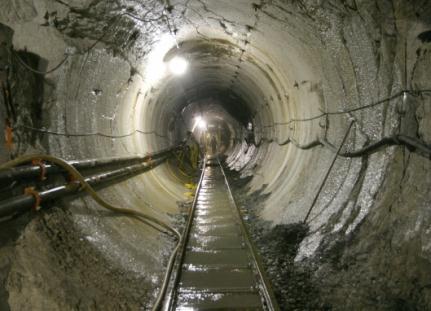 DEP Capital Spending
Since 2001 DEP has spent:
Drinking Water:  
$7.7B+  capital investments   $4.0B+  operational expenses
Wastewater and Sewer:
$12.7B+ capital investments  $5.1B+   operational expenses
------------------------------------------
Over the past 20 years – CSO capture increased from 30% to  72% annually 
Sewage is a smaller proportion of overflows, decreasing from 30% by volume in the 1980s to 12% in 2010
Source: New York City Office of the Comptroller, Comprehensive Annual Financial Report, Fiscal Years 2002-2009
Mandates and Capital Costs
$15.2B (65%) of capital commitments were mandated
$2.6B (18%) Capital Improvement Plan is mandated allowing for non-mandated investment in State of Good Repair projects at treatment plants, flooding control, and replacement of water and sewer lines and rate relief?
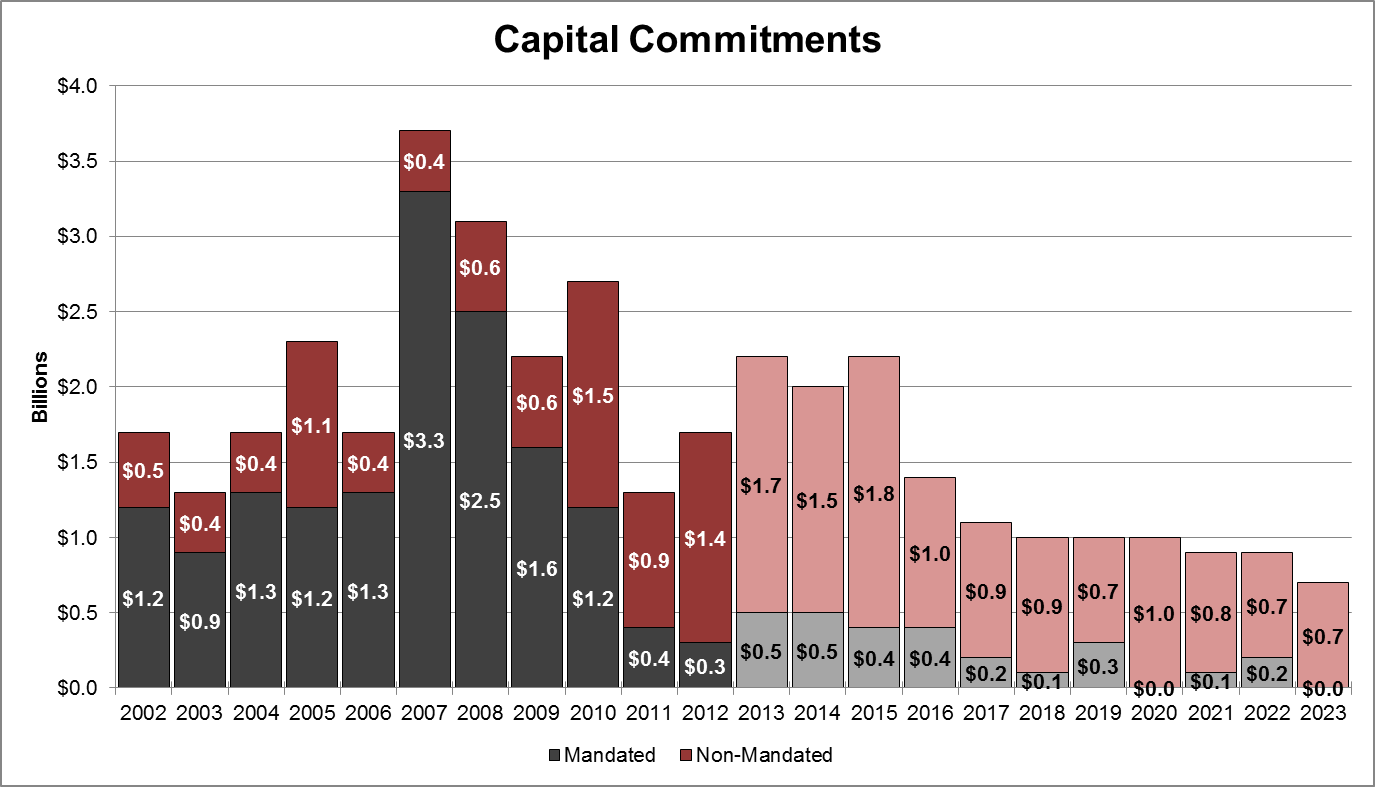 Actual
Projected
Source: FY2014 Preliminary 10-Year Capital Plan
DEP’s Capital Priorities 2013-2023
DEP is investing over $10B in Capital Priorities in the next 10 years:
Water for the Future – construction of shafts and tunnels for the Delaware Aqueduct repair $1.7B
Asset management and state of good repair projects $5.1B
Complete sewer connections in Queens $513M and Staten Island $473M
Citywide water main and sewer contracts $831M
Continue green infrastructure related projects $730M
North River cogeneration project $212M
Complete City Water Tunnel No. 3, Stage 2 Manhattan Section connections $208M
Bring Bluebelts to southeast Queens to naturally control stormwater $62M
Protecting wastewater infrastructure and accelerating drainage system build out in partially sewered or unsewered areas $545.3M
NYC Rate Increases
10%
decrease
35%
decrease
10%
decrease
28%
decrease
Consumption Declining, Rates Increasing
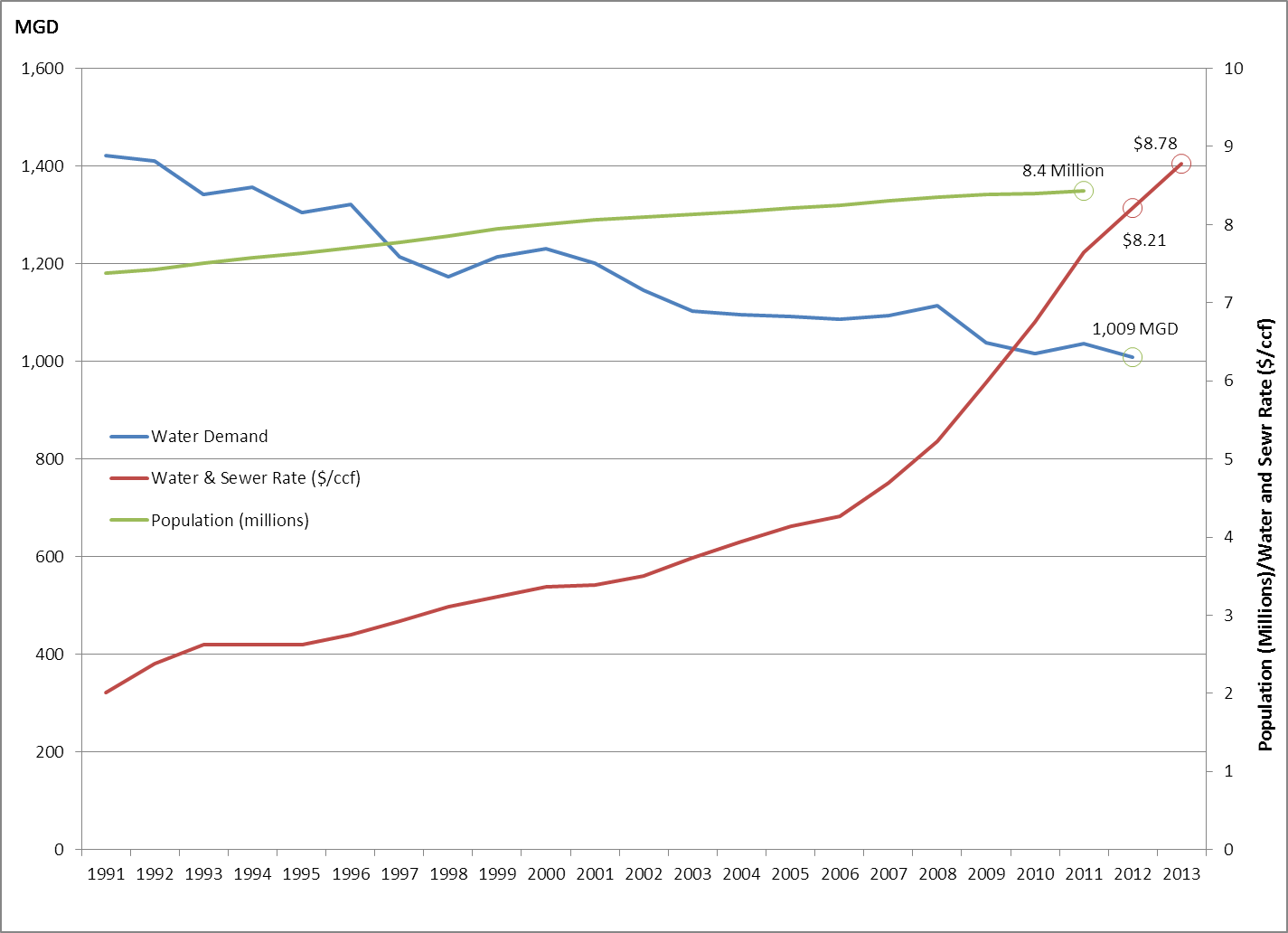 FY13: $3.39/CCF for water,  $5.39/CCF for wastewater;  $8.78/CCF combined.
Continuing the Dialogue on Affordability
Affordability Considerations should include:
Income distribution
Poverty rates, unemployment, % of income spent on housing costs and other non-discretionary spending, income and sales tax burden, etc…
Financial Capability Guidance should be revisited through a stakeholder process to fully capture the financial picture of utilities and their ratepayers
Environmental, social, and financial benefits of all water-related obligations to set priorities
Focus limited resources where the community will get the most environmental benefit.  Spend wisely to ensure attaining clean and safe drinking water goals
Climate Change Planning
Climate Change Task Force in 2004 
2008 Climate Change Assessment and Action Plan
Model for the Mayor’s Climate Change Adaptation Task Force and the New York City Panel on Climate Change, formed in 2008
What is working today? Implement adjustments and adaptations to DEP programs and operations.
Pre-Sandy study of a representative WWTP, PS, and drainage area
Expanded citywide analysis of wastewater infrastructure to be more prepared and protected
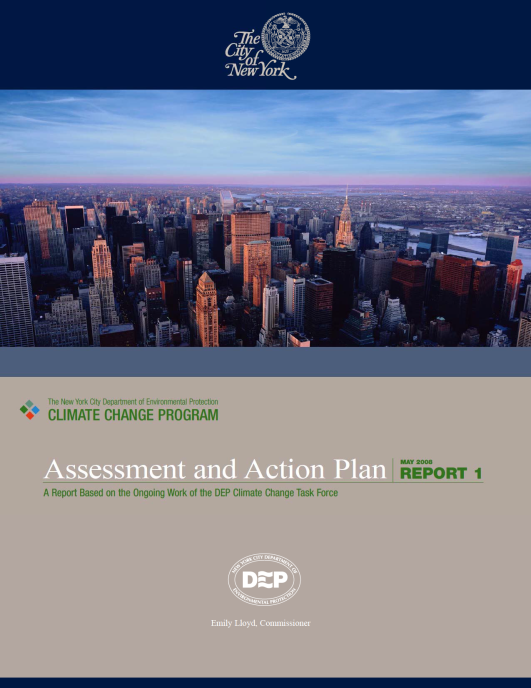 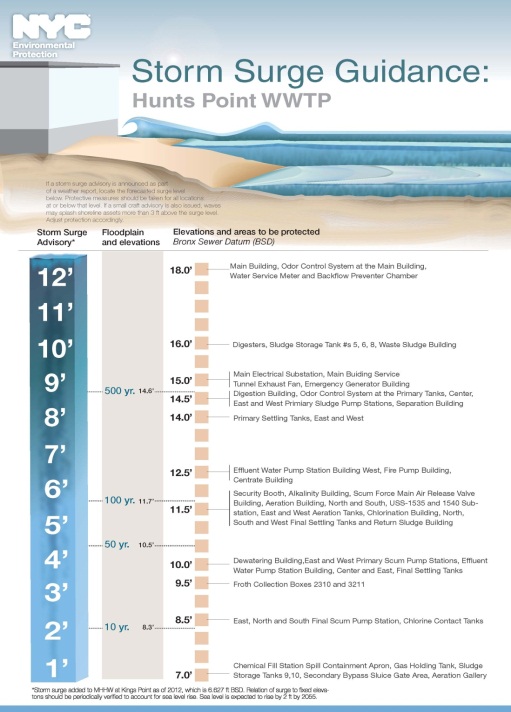 National leadership: Water Utility Climate Alliance, NY Water Environmental Alliance.
Climate Resiliency Study
Adaptation can come in many forms:
Adjust operations and management
Invest in Asset Resiliency
Make flexible policies 
Revise design standards
Pursue no-regrets strategies
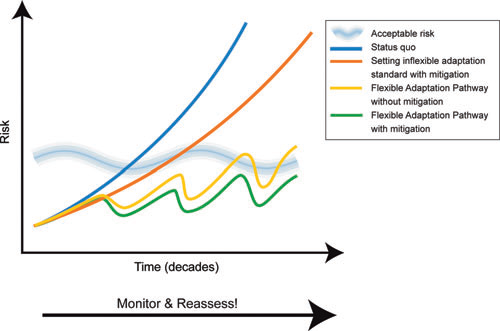 Source: New York City Panel on Climate Change
Climate Change in NYC
11
NYC Precipitation Trends
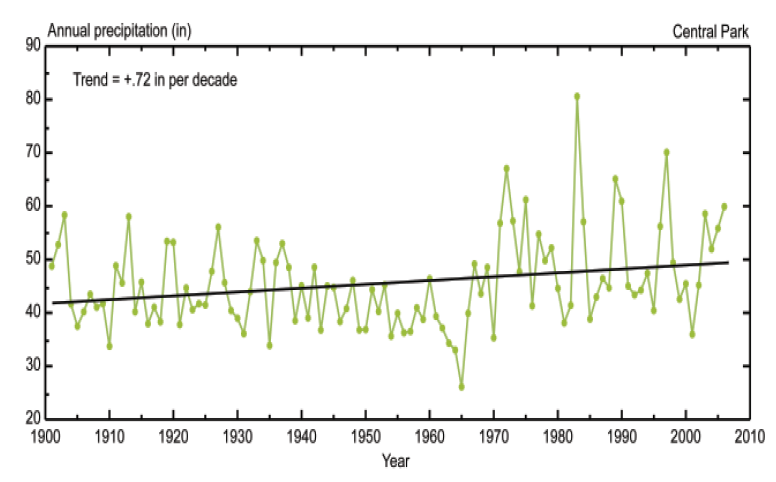 Inter-annual variability of precipitation has become more pronounced
Precipitation seems to be coming in the form of more intense storms
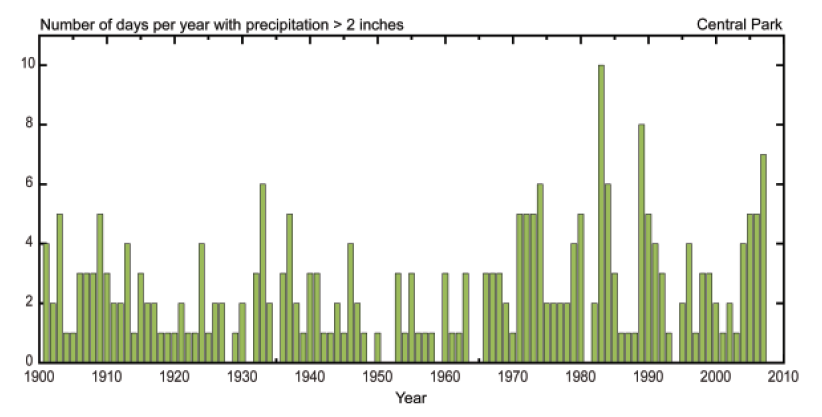 12
Source: New York City Panel on Climate Change
Projecting Vulnerabilities
Source: MPCC
NYC DEP At-Risk Wastewater Facilities
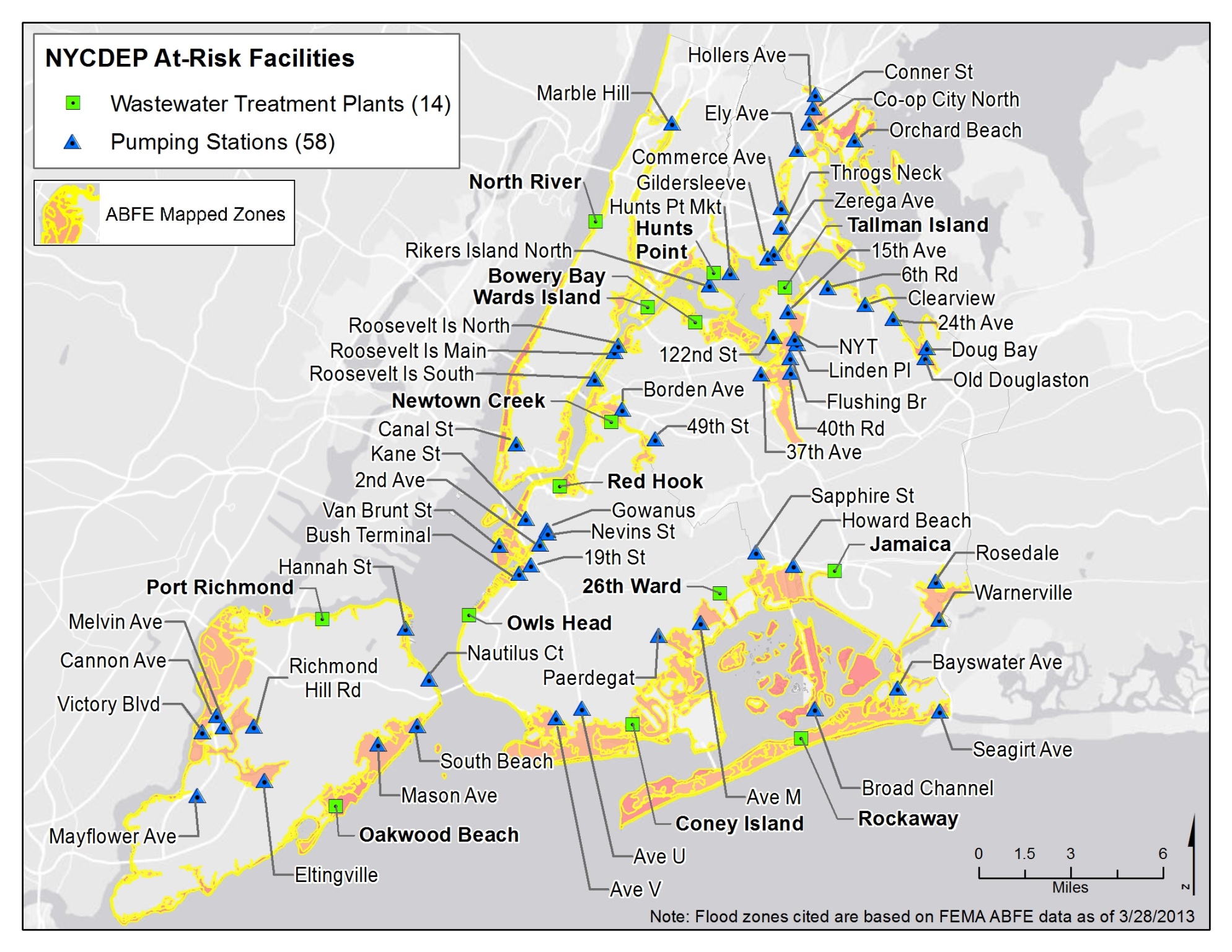 WWTP Prioritization Approach
Prioritization considered against five metrics:

Beaches Impacted
Potential Damage Cost of At-Risk Assets

Primary At-Risk Assets Associated with Meeting Permits and goals
Total At-Risk Assets

Capital Plan Opportunities
Vulnerability
Metrics
Operational
Metrics
Other
Metrics
Building-Level Vulnerability Assessment
Each facility investigated and analyzed for flood pathways and threshold elevations.
Locations identified as at-risk if associated critical threshold elevations are below the assigned flood elevation (100-yr ABFE + 30-inches SLR).
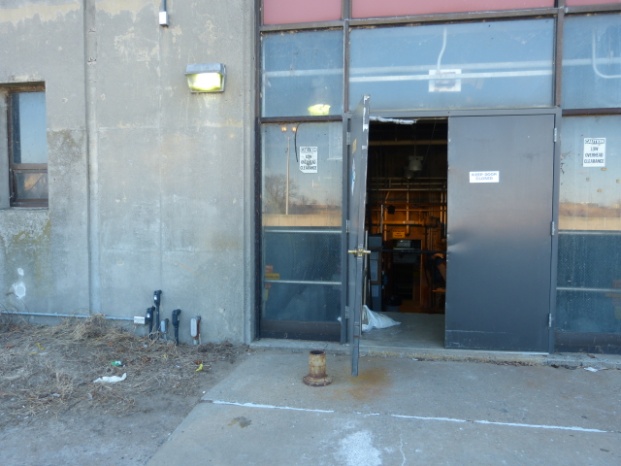 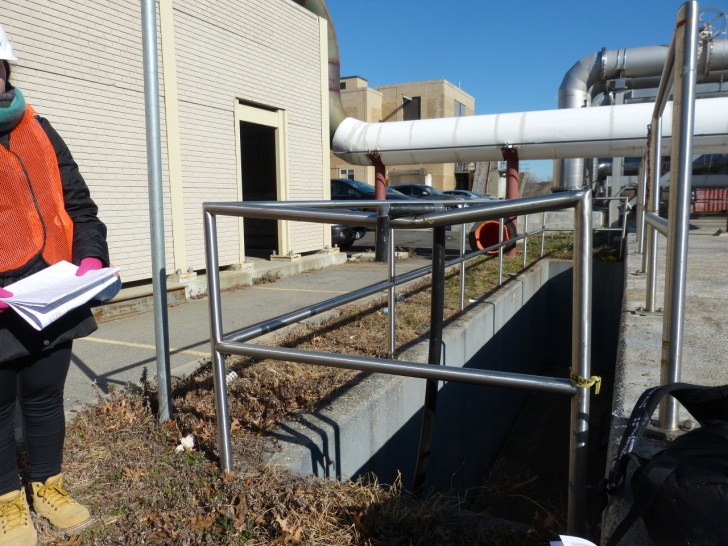 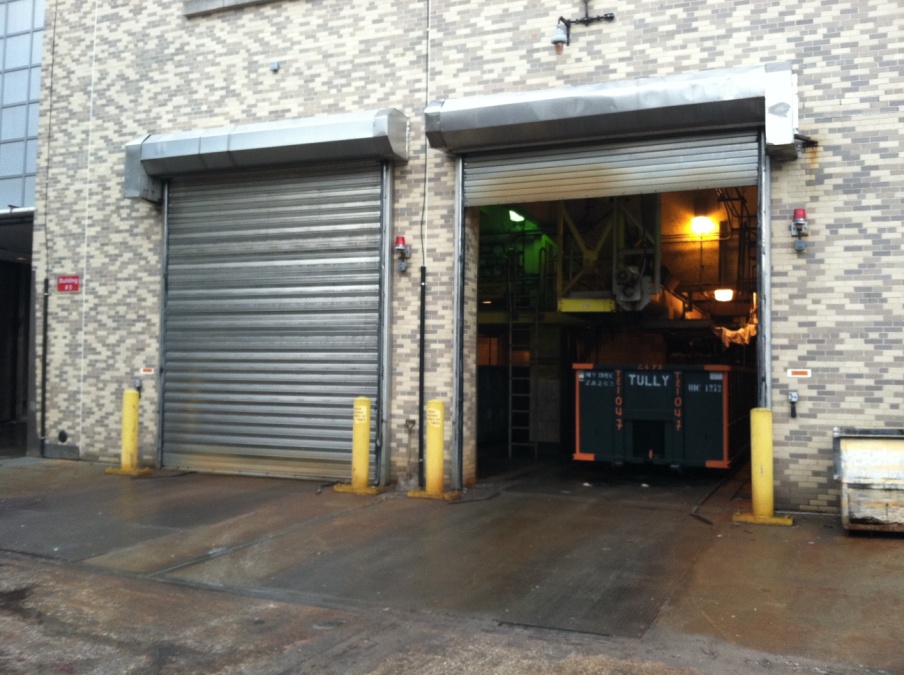 Rollup Doors
Doorways & Windows
Areaways
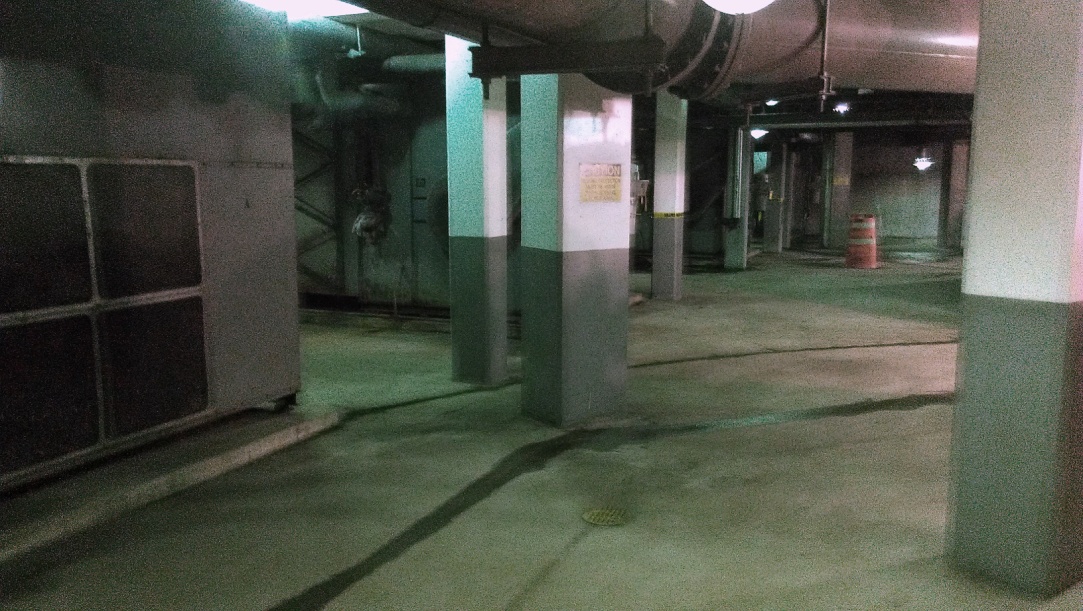 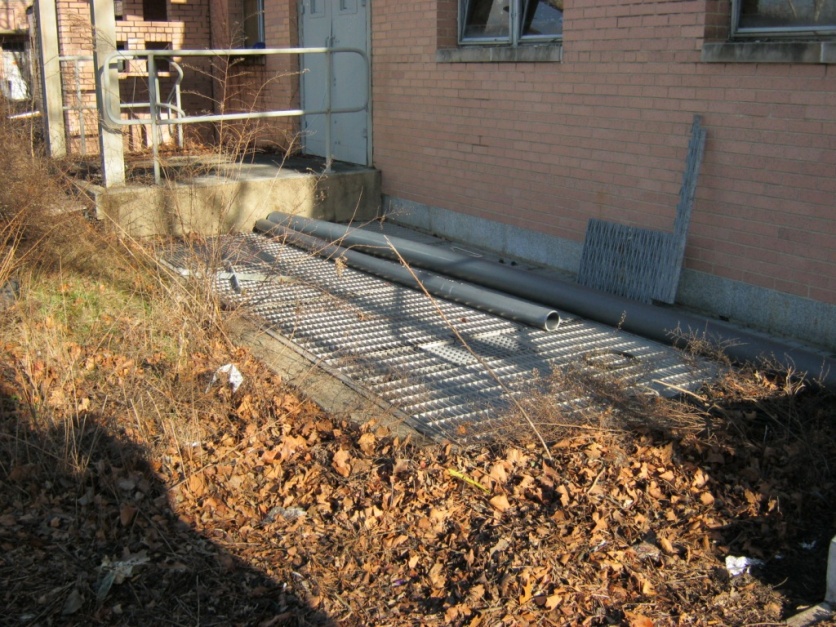 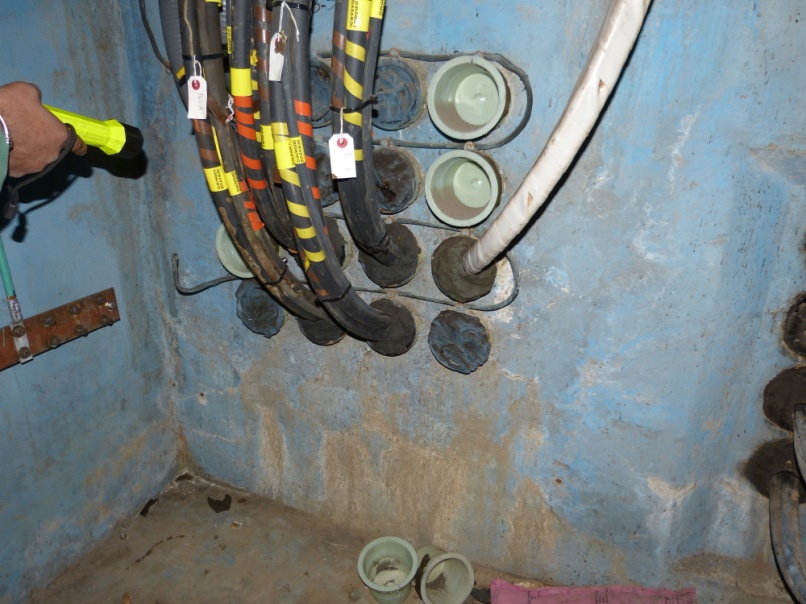 Electrical Conduits and Manholes
Tunnels
Grates
Asset-Level Vulnerability Assessment
Target Assets include All Active: 
Equipment associated with primary treatment at WWTP and pumping at PS
Electrical equipment
Pumps and motors
Target asset identified as at-risk if located in at-risk location, situated below the assigned flood elevation (100-yr ABFE + 30-inches SLR), and are not submersible.
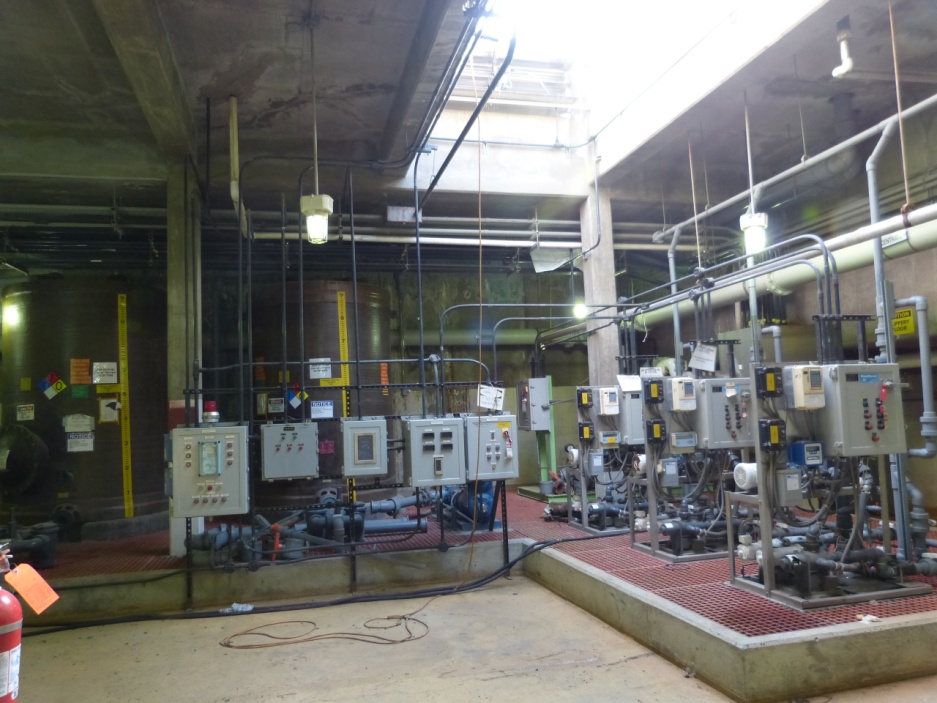 Electrical assets located underground in the RAS Gallery at 26th Ward WWTP.
Recommended Strategy Allocation for WWTPs
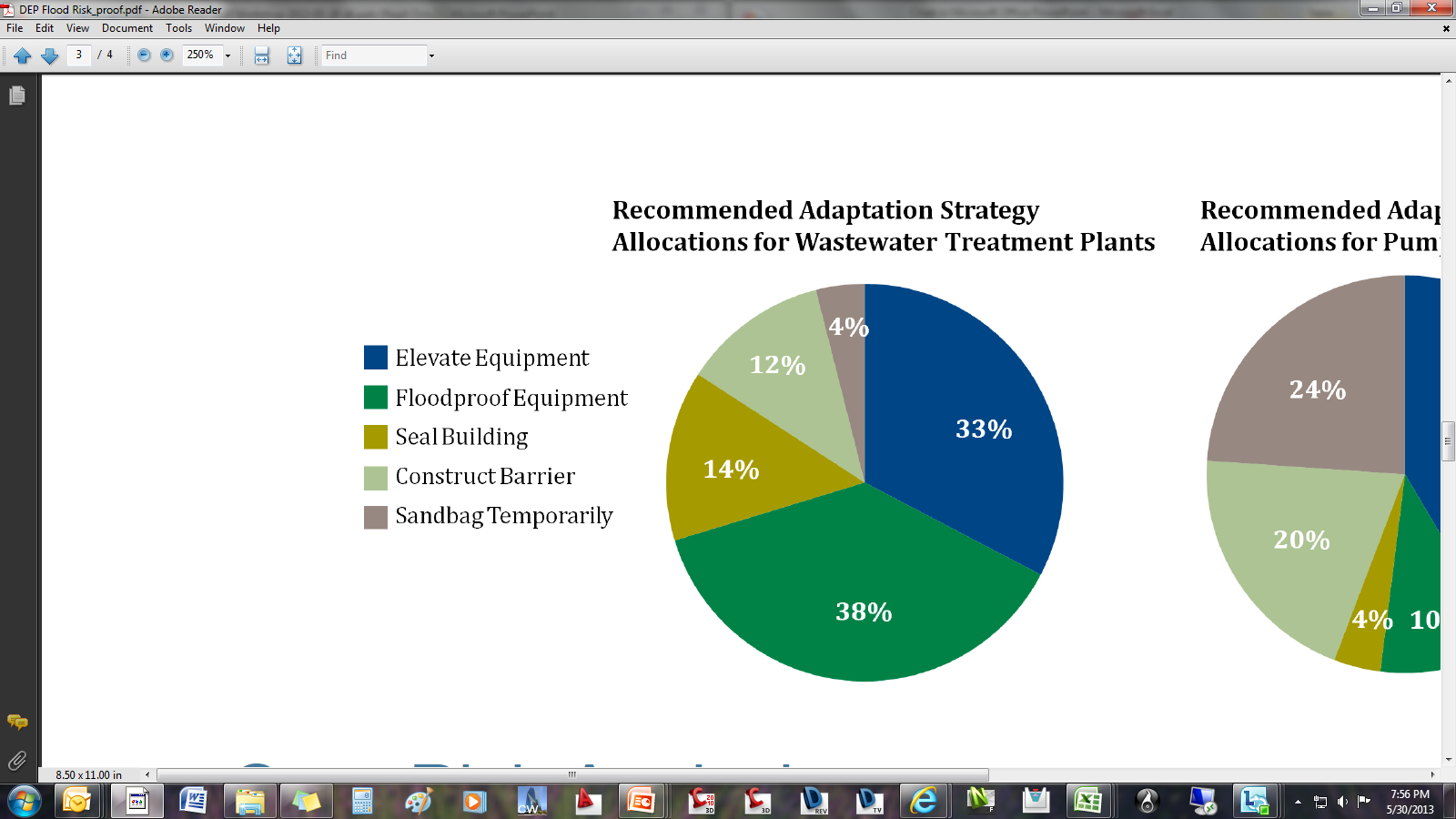 PS Prioritization Approach
Prioritization considered against seven metrics:

Historic frequency of flooding
Recurring loss of power
Daisy chained or grouped facilities
Tributary population 
Number of critical facilities in service area 
Beaches?
Part of Capital Plan?
Operational
Metrics
Vulnerability
Metrics
Other
Metrics
Breakdown of 58 At-Risk PS
PS was considered at-risk if the local grade elevation was below the assigned flood elevation (100-year ABFE + 30 inches SLR)
*NOTE: Gowanus and Ave. V pump stations are at-risk of inundation but have been excluded from further analysis as both are currently under construction. Thus only 56 PS were evaluated.
Recommended Strategy Allocations for PS
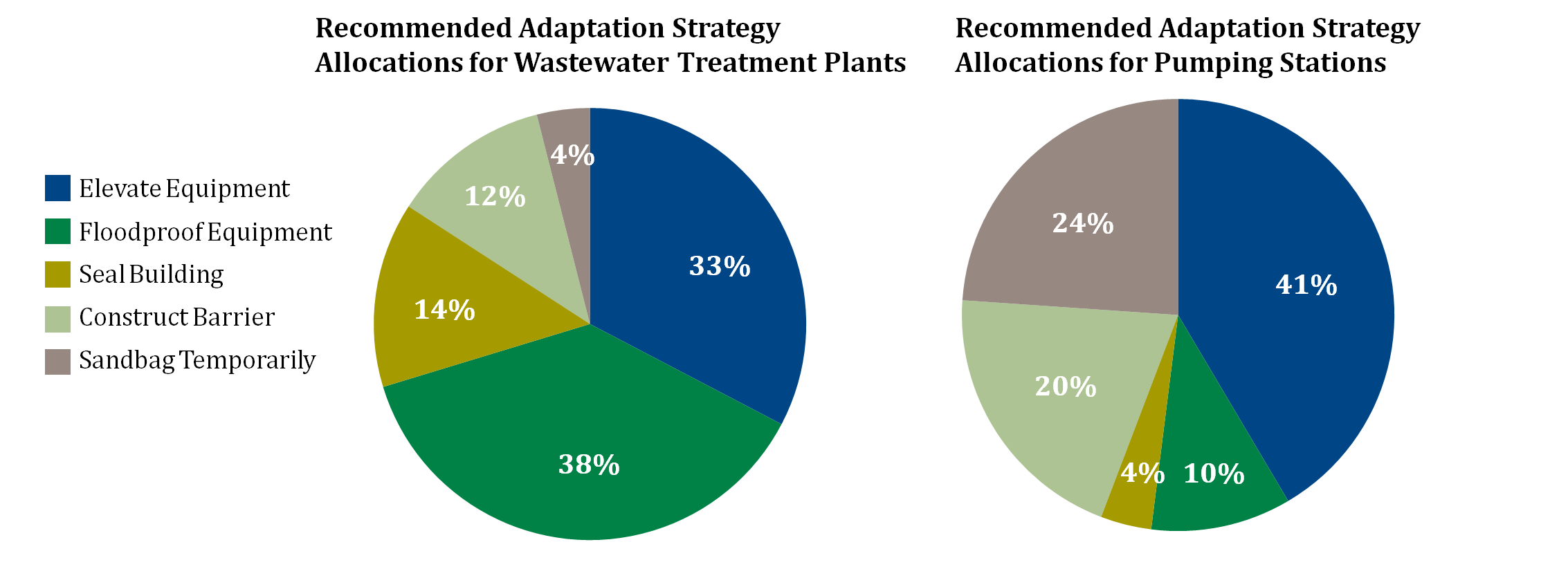 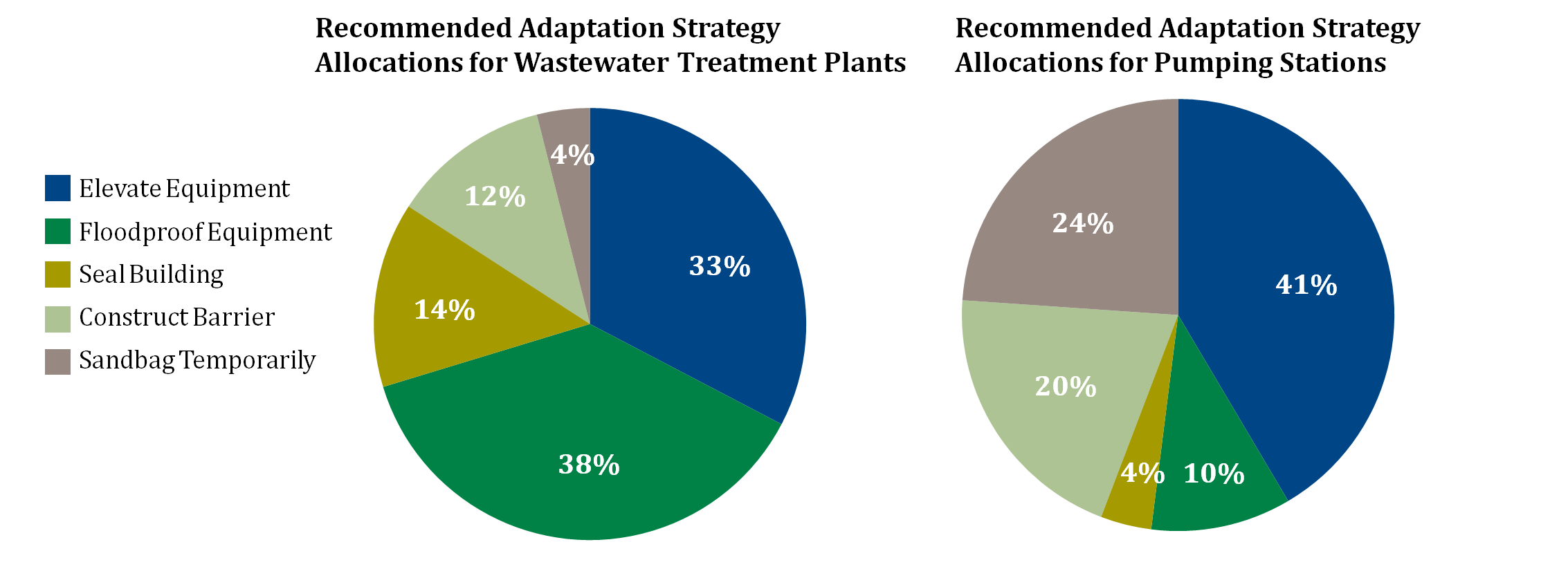 4%
And Backup Power Generation
Water Quality in New York City Harbor
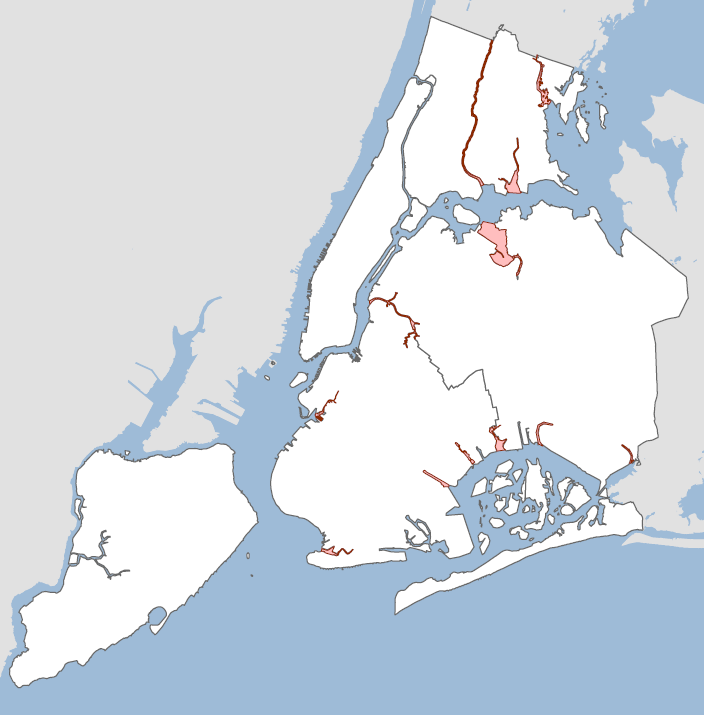 = does not meet water quality standards
75%	of Harbor meets pathogen standards for swimming 


19% meets standards for boating, fishing


  7% of our Harbor is made up of tributaries that do not meet secondary contact standards
22
Wet Weather May Result in CSOs
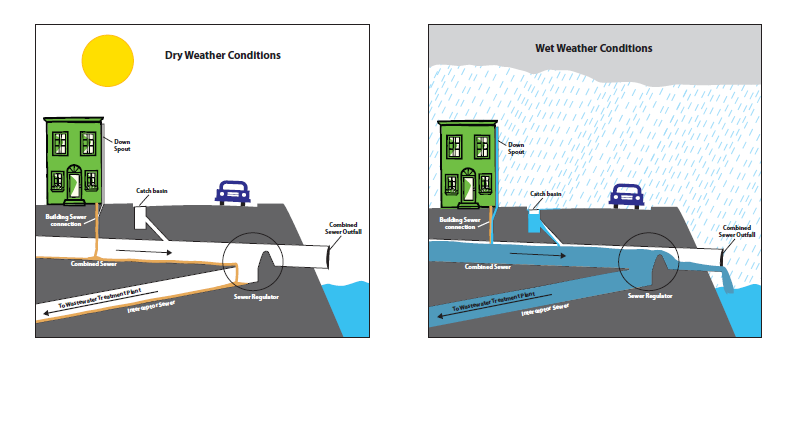 NYC Green Infrastructure
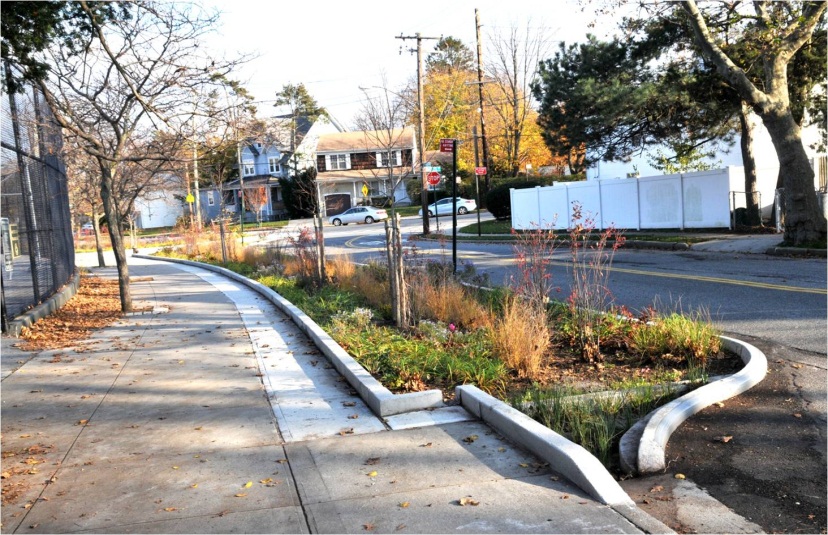 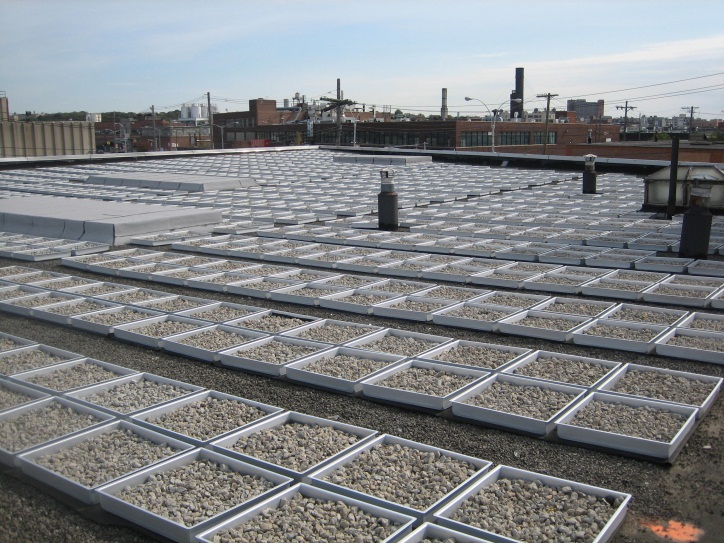 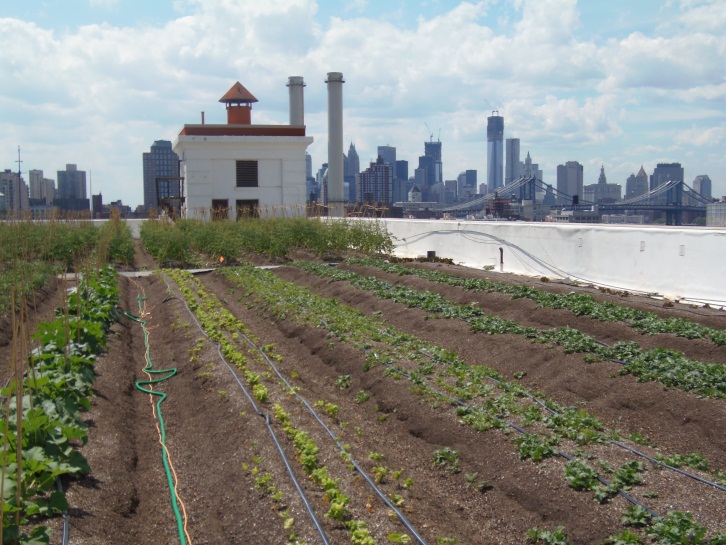 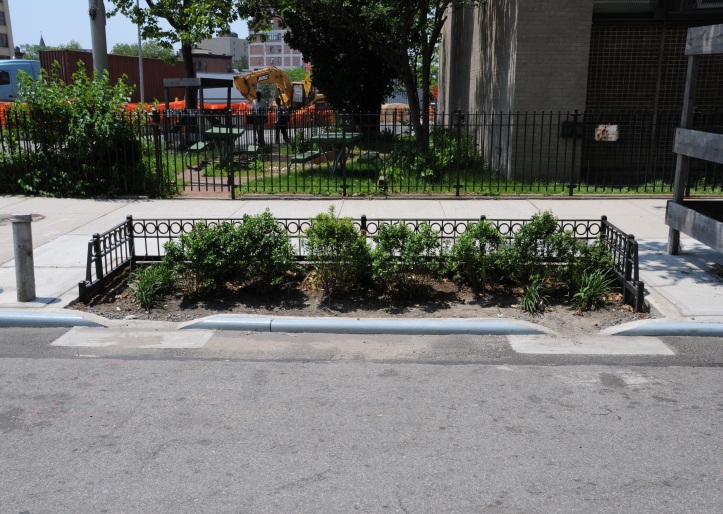 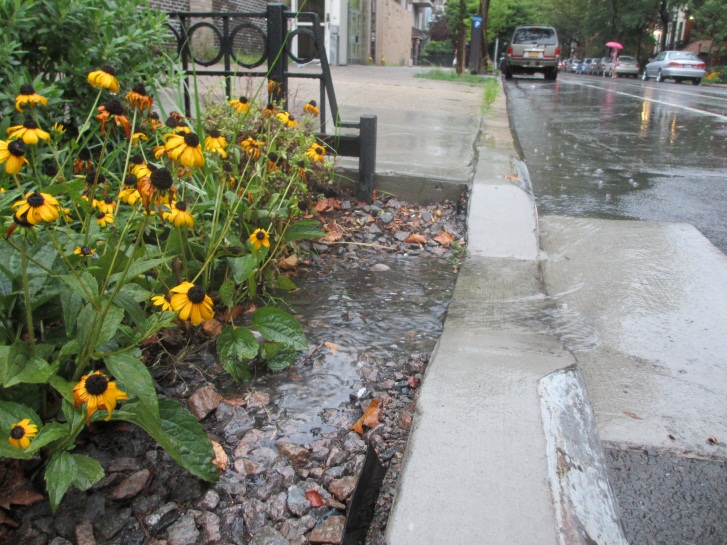 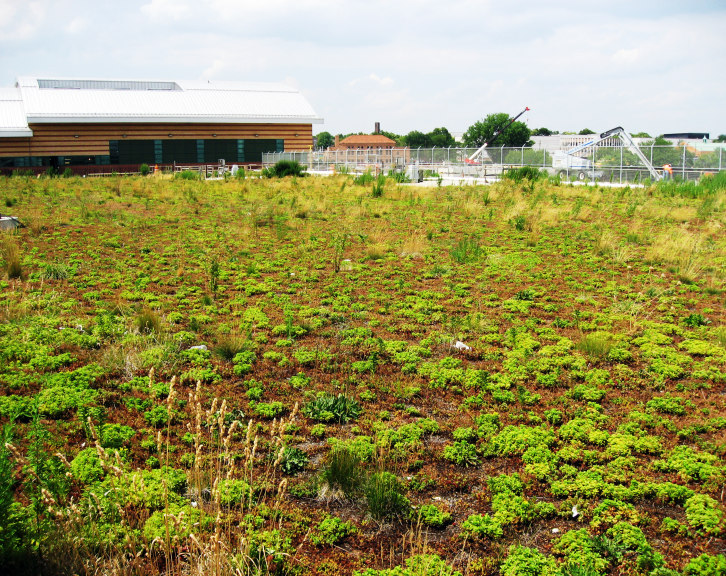 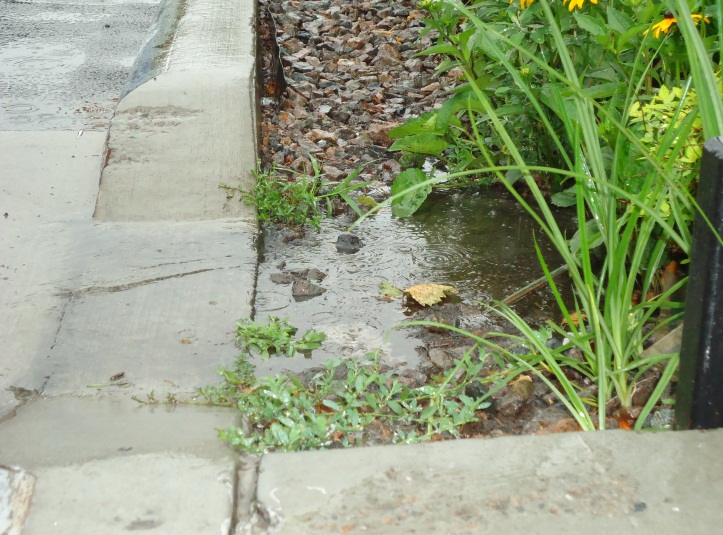 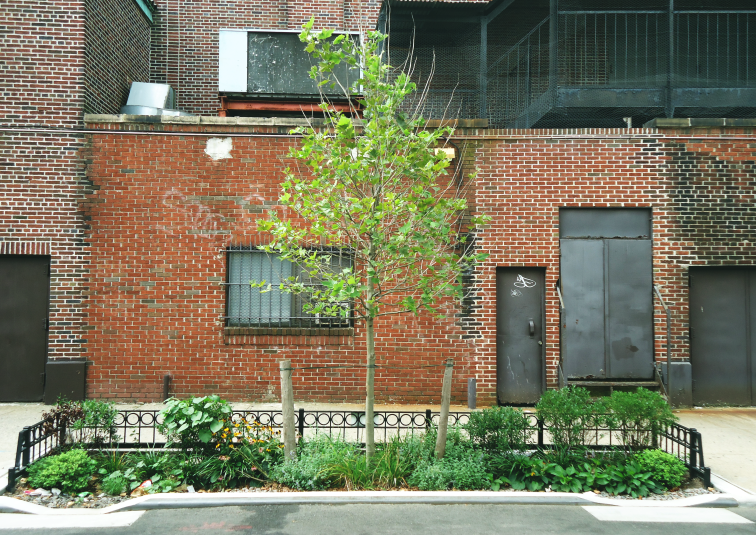 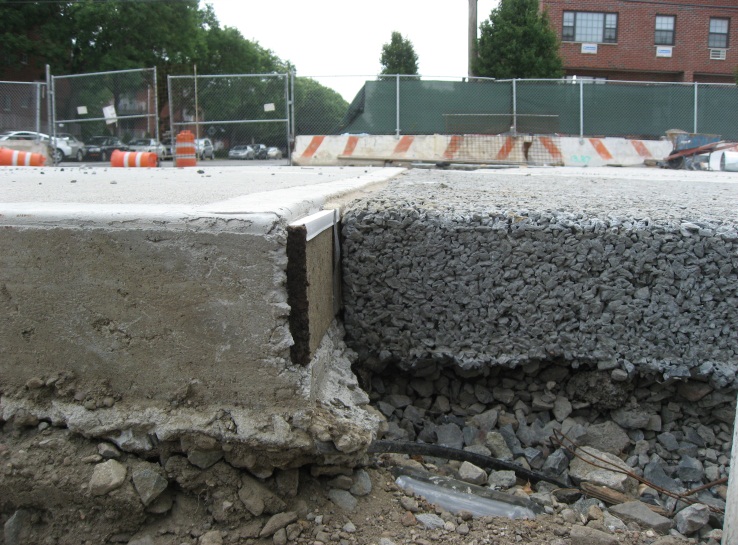 24
Right-of-way Bioswale
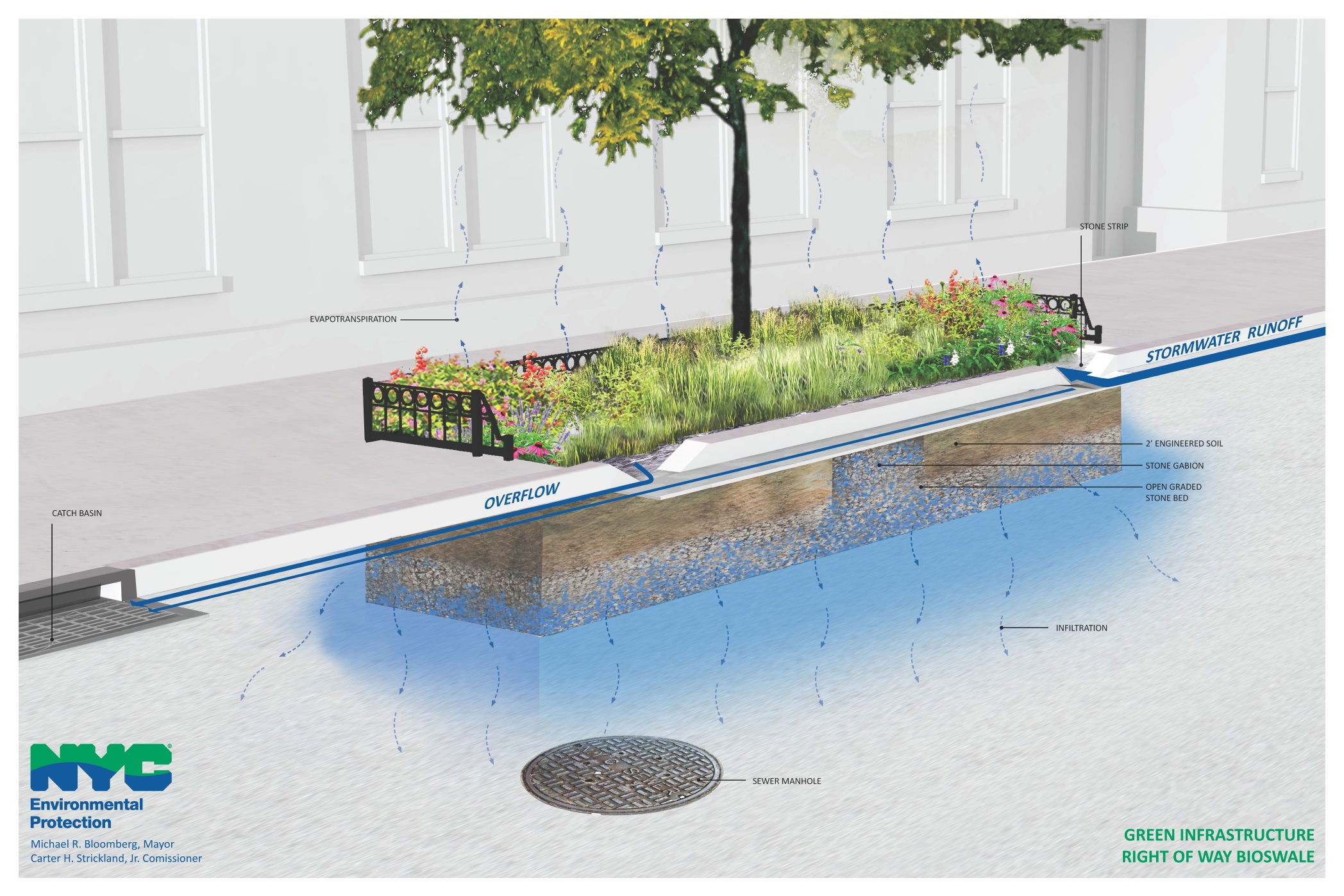 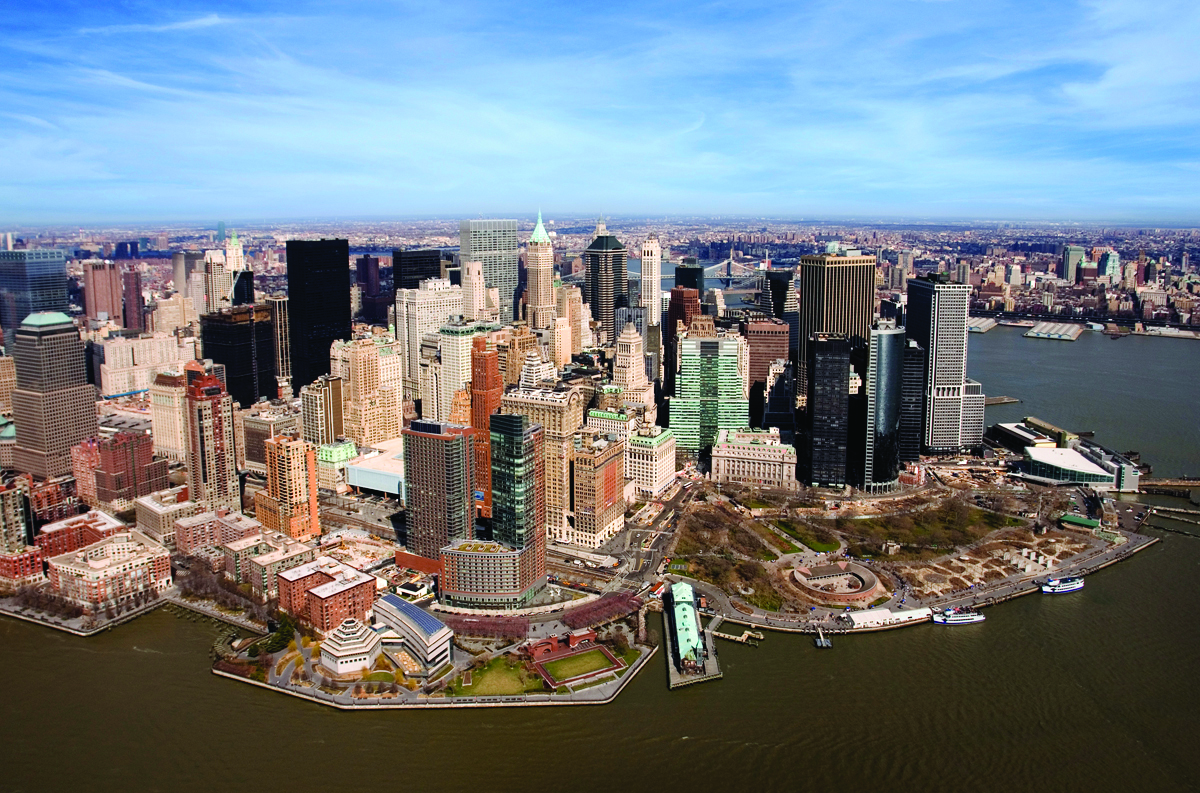 Thank You!
alicata@dep.nyc.gov








http://www.nyc.gov/dep